Monitoring the earth from space
Technical Interchange Teleconference between NOAA, BOM and JMA
Himawari RGB Quick Guides and examining RGBs containing near-infrared imagery　- heading towards more effective use of RGB composite imagery -
Meteorological Satellite Center
Japan Meteorological Agency
Akihiro SHIMIZU
The Tenth Asia-Oceania Meteorological Satellite Users’ Conference　(AOMSUC-10)
Melbourne, Australia
Contents
Himawari RGB Quick Guides 
Quick guide features
Background
Future plan

Examining RGBs containing near-infrared imagery
	- based on Himawari RGB Quick Guide contents -
Fire Temperature RGB
Cloud Phase Distinction RGB

Summary
Himawari RGB Quick Guides
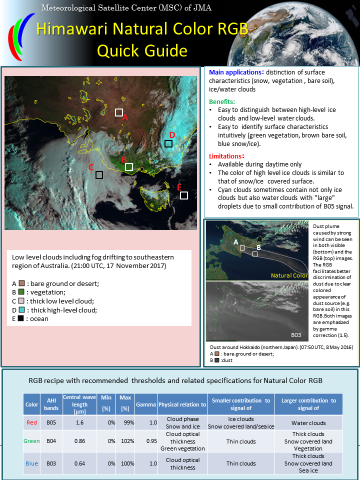 Quick Guide featuresWhat is RGB Quick Guide?
Simple material which summarizes how to use respective RGB composite imagery.
Quick Guides are composed of a pair of surface and reverse side (two-slides), therefore you can use them by inserting printed Quick Guides in plastic clear file folders.
The essential contents allow users to easily use in daily shift work. 
The contents are as follows.
Main application(s), benefits and limitations
Typical cases
Color interpretation
RGB recipe (combinations of imagery assigned to the three primary colors with recommended thresholds) and related specifications 
Himawari Quick Guides for RGB composites which are available on SATAID software (18 types) are in preparation.
Appearance and structure of RGB Quick Guide
Typical cases and their explanations.
Surface
Typical case and its explanation.
Main application(s), benefits and limitations.
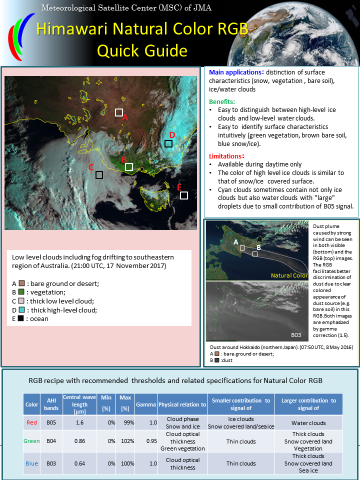 Reverse
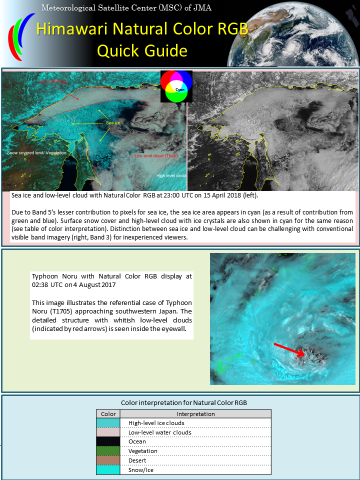 Typical case and its explanation.
Color interpretation.
RGB recipe with recommended thresholds and related specifications.
Himawari RGB Quick Guides for WMO Standard RGBs
Night Microphysics
Natural Colors
Dust
True Color
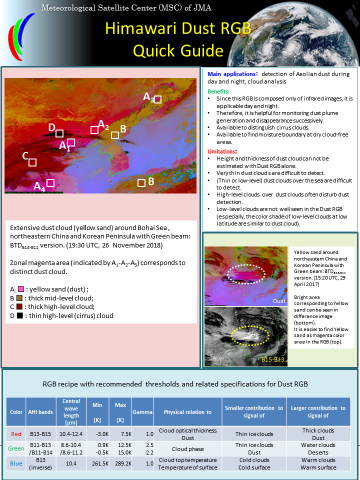 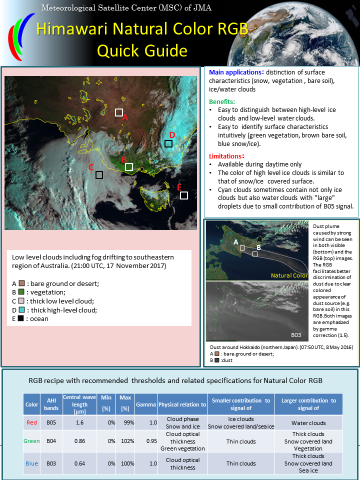 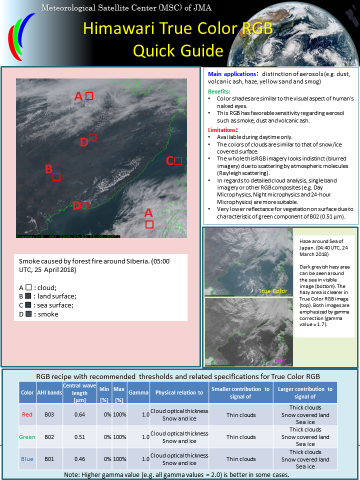 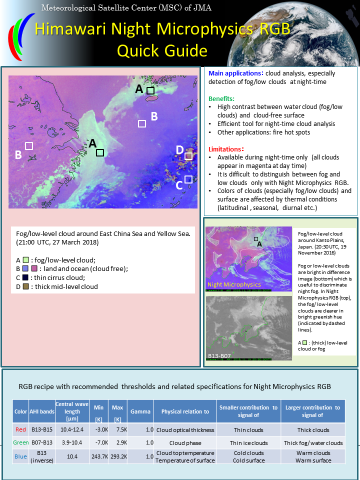 Ash
Airmass
24-hour Microphysics
Day Snow-Fog
Day Microphysics
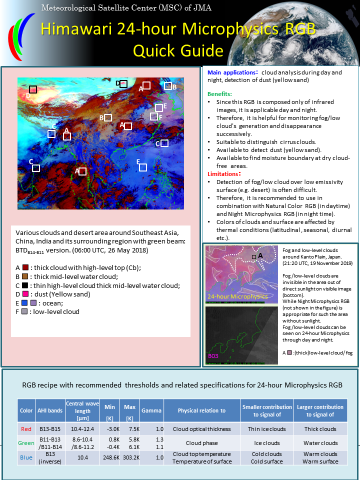 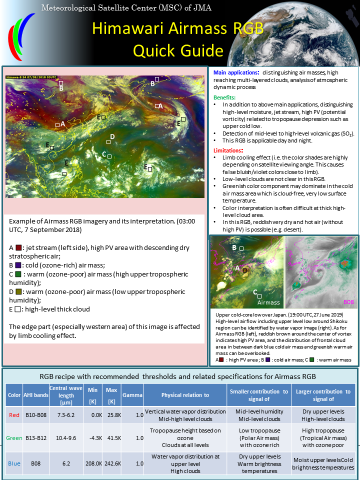 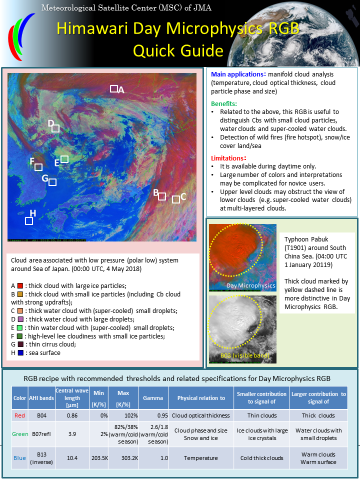 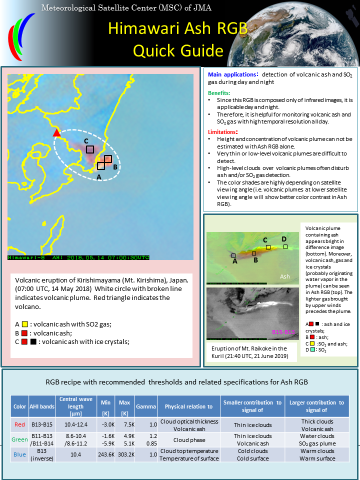 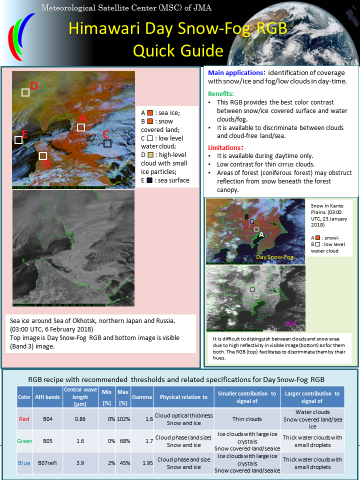 Himawari RGB Quick Guides for well-known RGBs and polar-orbit satellites origin RGBs
Day Convective Storms
Day Cloud Phase
Natural Fire Color
Fire Temperature
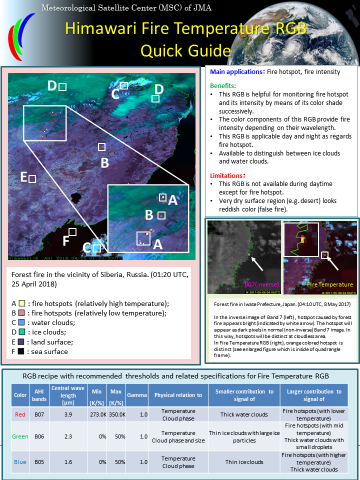 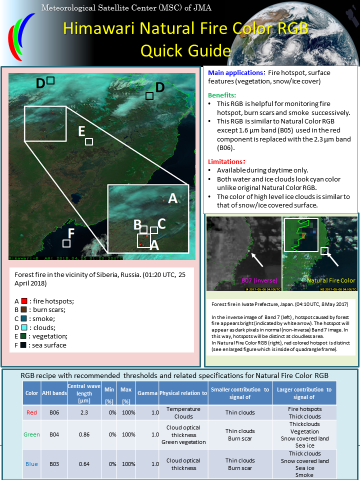 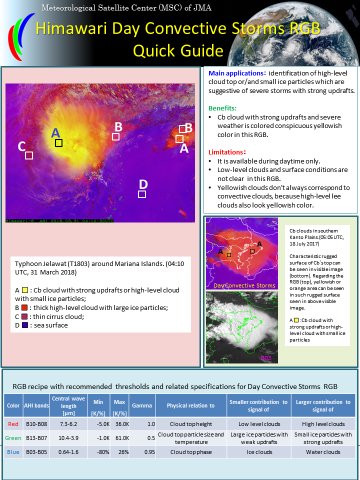 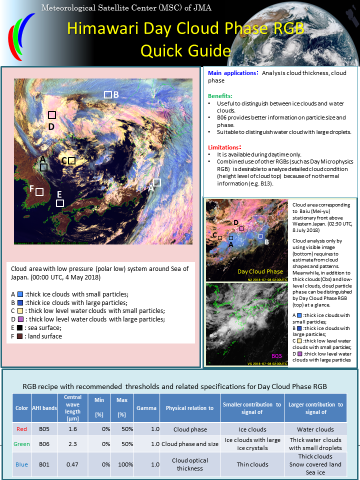 Himawari RGB Quick Guides for RGBs developed by JMA
Cloud Phase Distinction
Day Deep Clouds
SO2
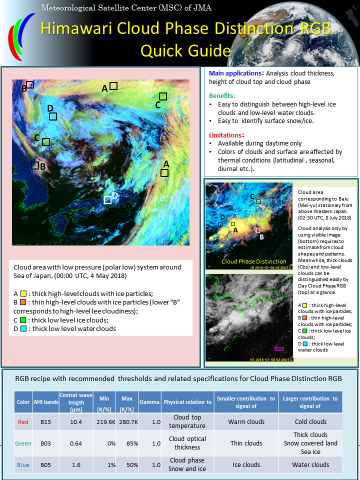 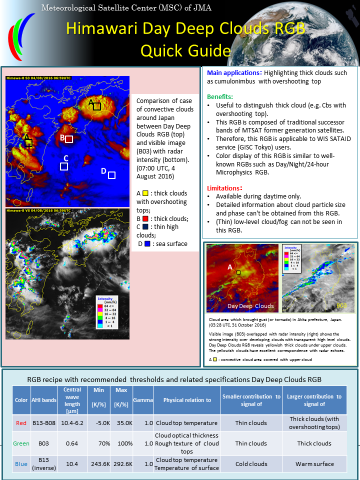 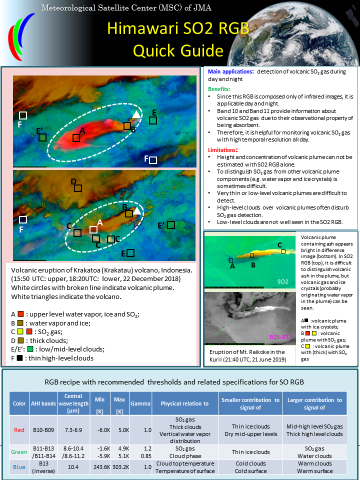 Simple Water Vapor
Differential Water Vapor
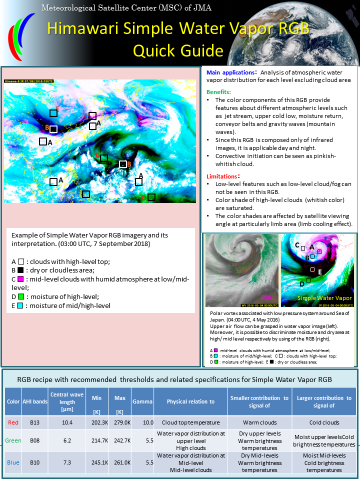 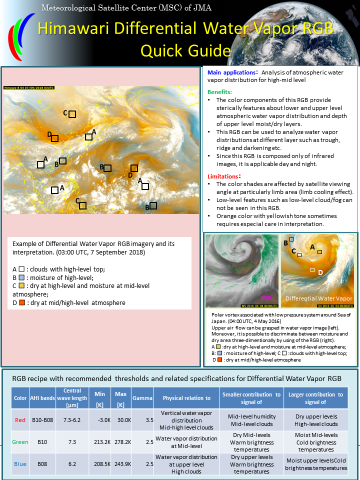 Back ground
Use of RGB composite imagery has become widespread among Himawari image users.
There were requests from users to make simple, quick-look materials (including color interpretations and AHI band characteristics).
Other meteorological satellite training centers such as EUMeTrain and SPoRT (NOAA/NASA)  have been already providing very useful “RGB Quick Guides”.
The Japanese language version have been created for JMA’s related staffs beforehand.
The contents are based on JMA’s “Meteorological Satellite Center Technical Note” written by A. Shimizu (the report will be available on the website in near future.) and existing Quick Guides of EUMeTrain and SPoRT.
Reference: RGB Quick Guide by EUMeTrain
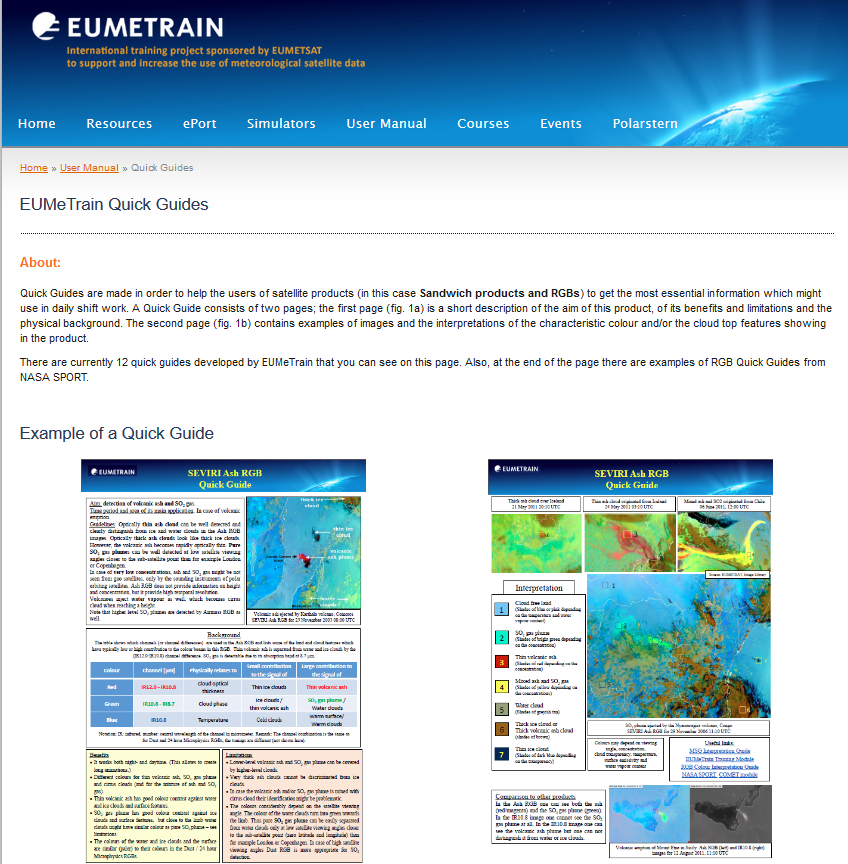 RGB Quick Guides for Meteosat (MSG) users.
Good references for making Himawari version.
http://eumetrain.org/rgb_quick_guides/index.html
Reference: Natural Colour RGB Quick Guide by EUMeTrain
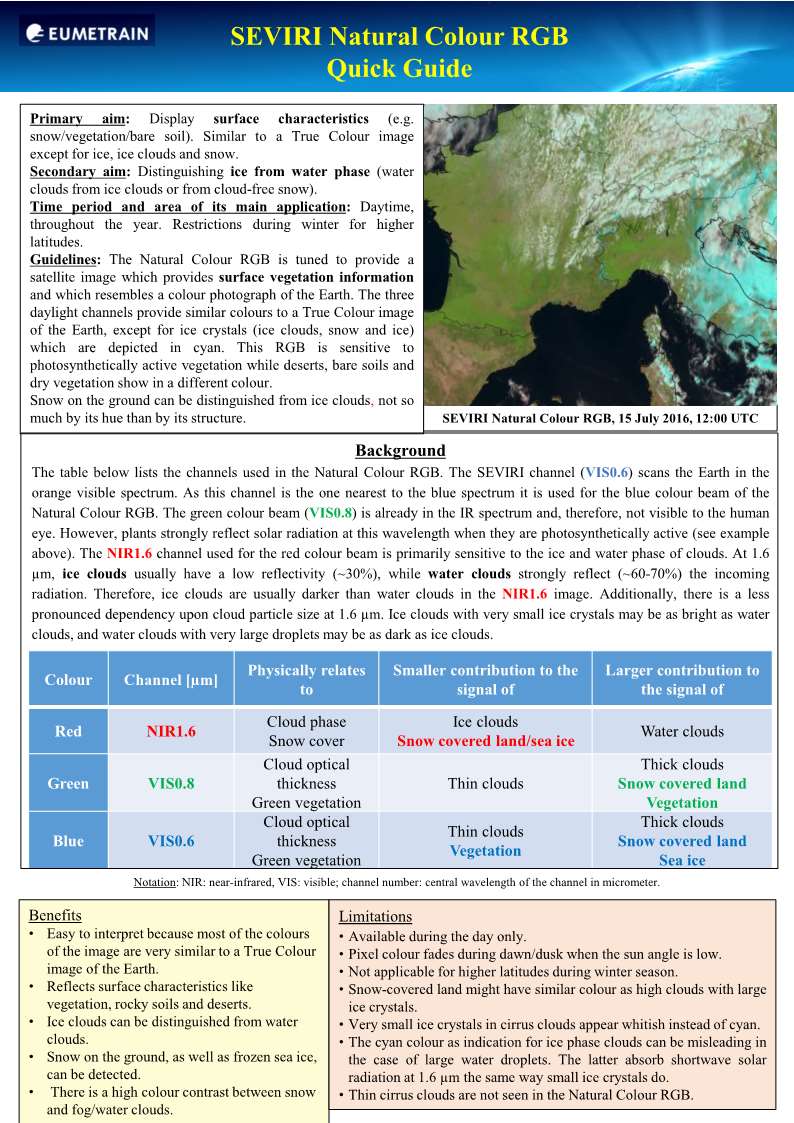 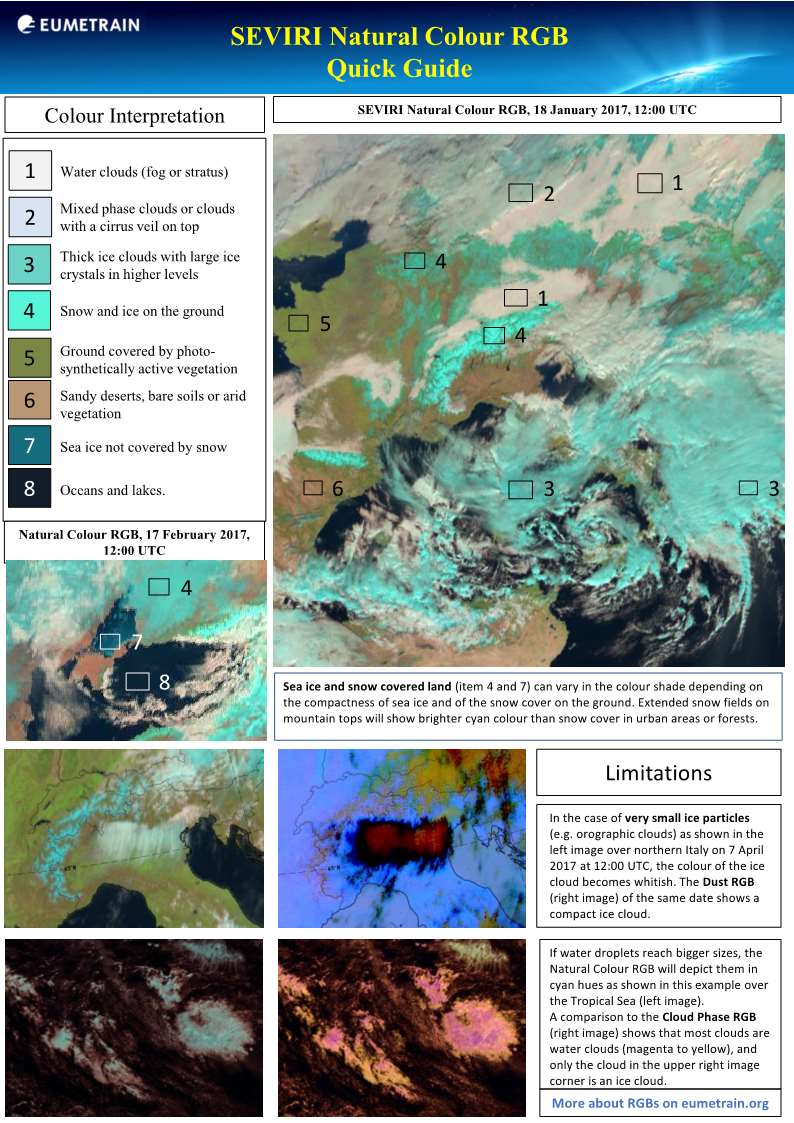 http://eumetrain.org/rgb_quick_guides/index.html
Reference: RGB Quick Guide by NASA SPoRT
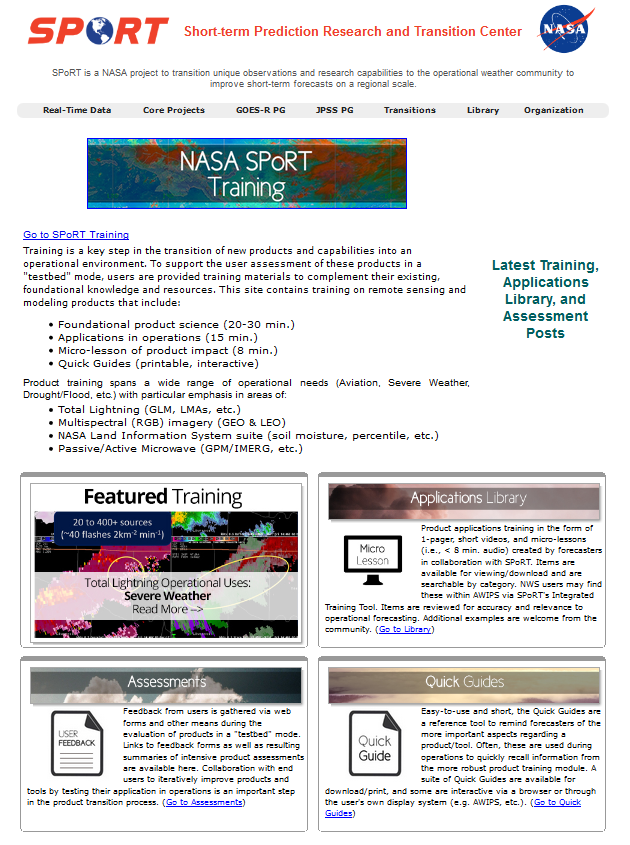 RGB Quick Guides for GOES users.
Some Himawari versions are also available!
https://nasasporttraining.wordpress.com/quick-guides/
Reference: Day Snow-Fog RGB Quick Guide by SPoRT
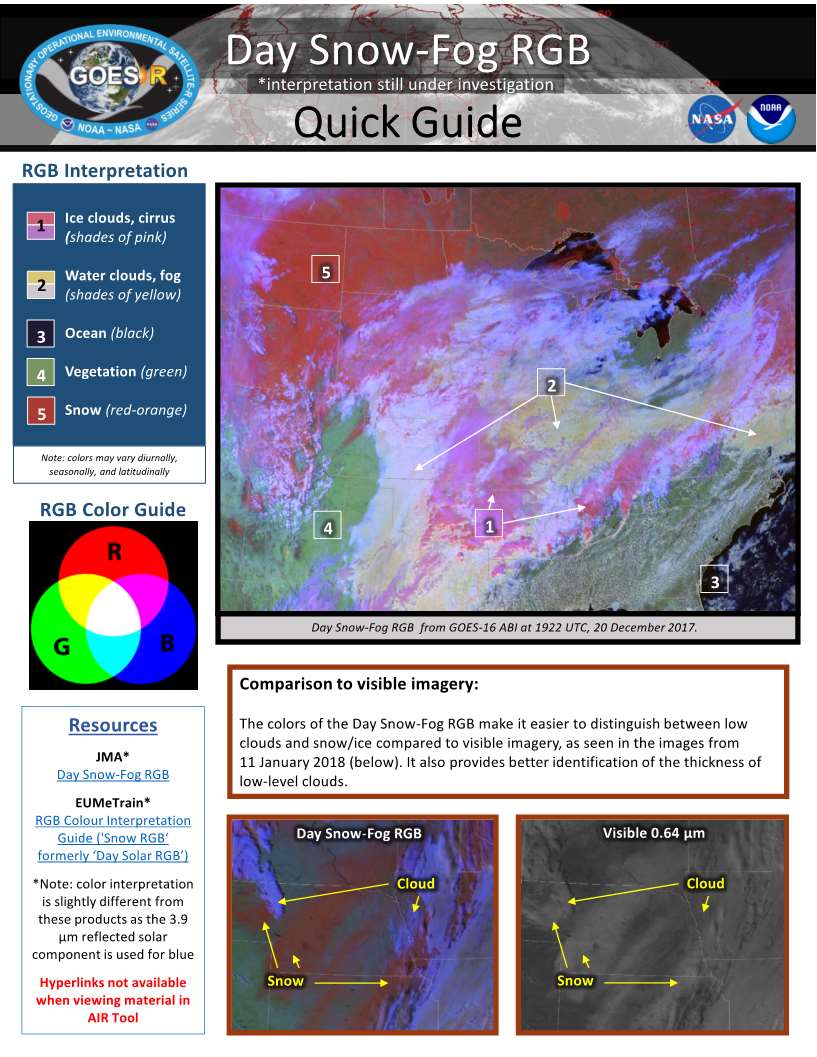 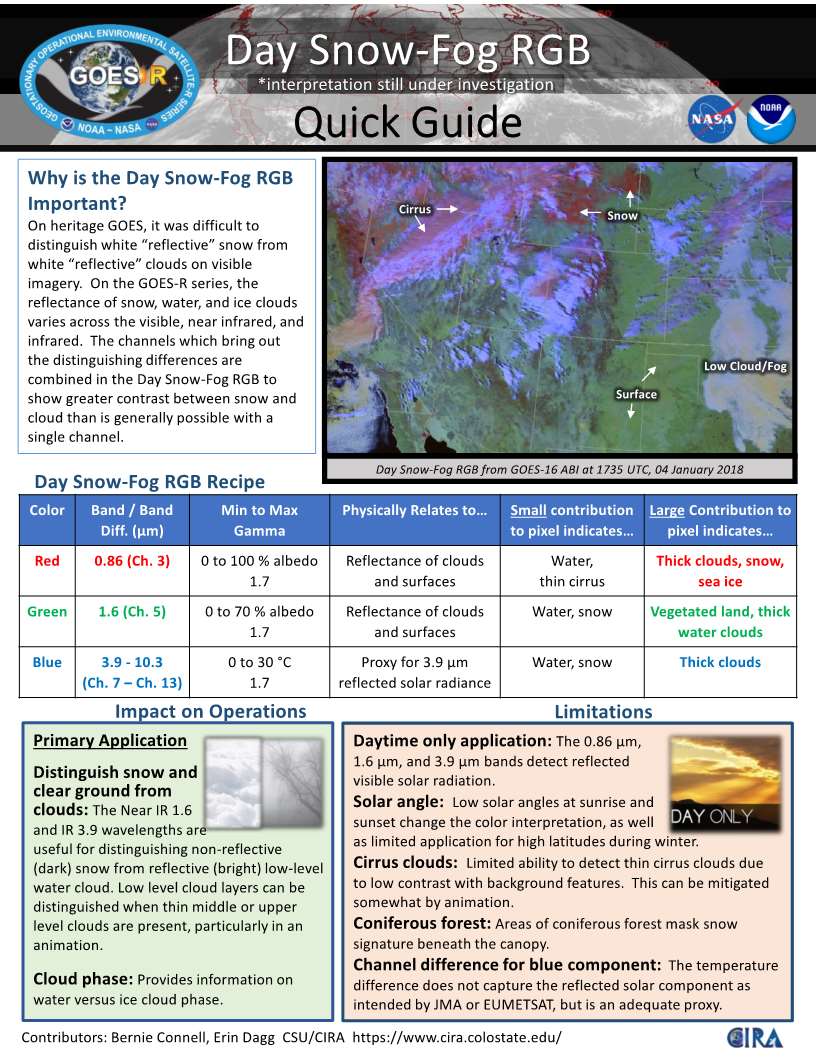 JMA’s Meteorological Satellite Center Technical Note“Introduction to RGB composite imagery by Himawari-8” (A. Shimizu)
The report will be available on the website in near future.
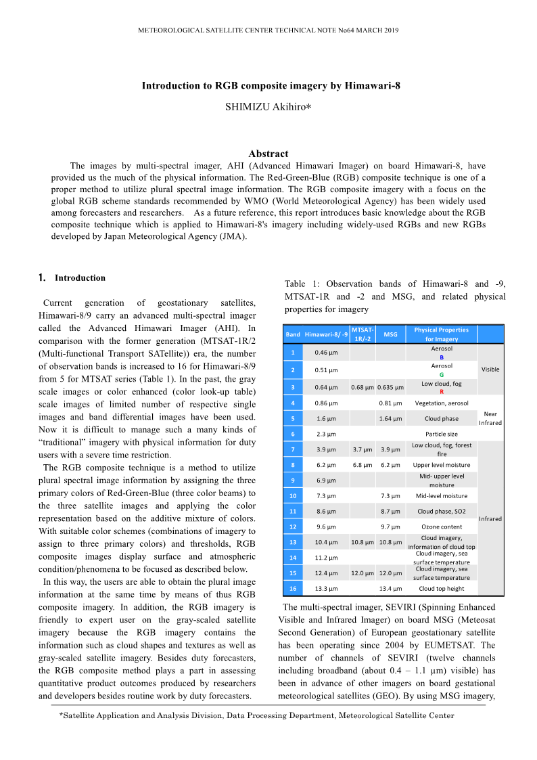 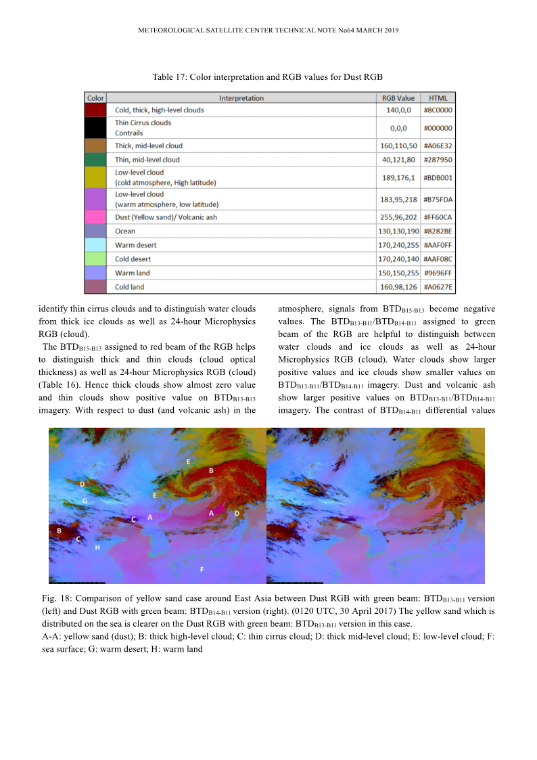 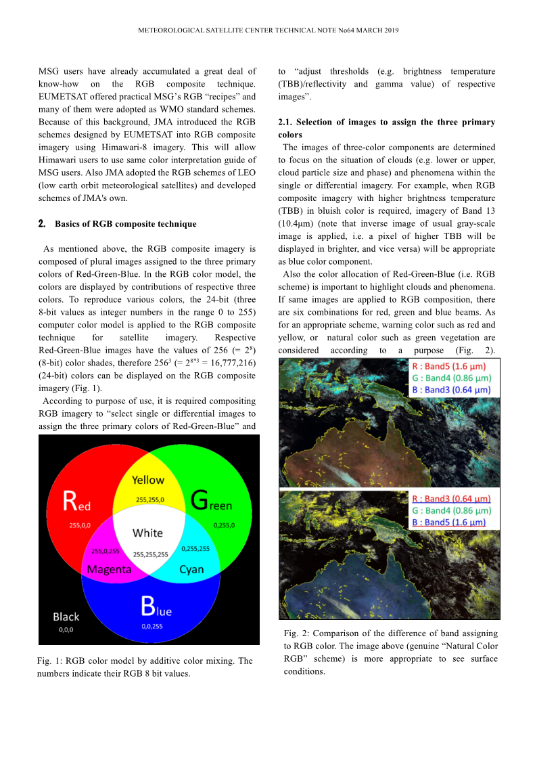 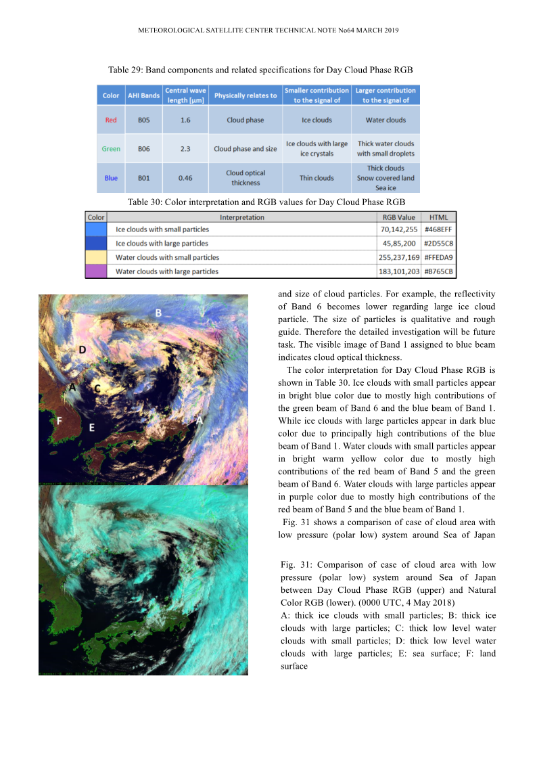 Reference: HimawariCast Newsletter
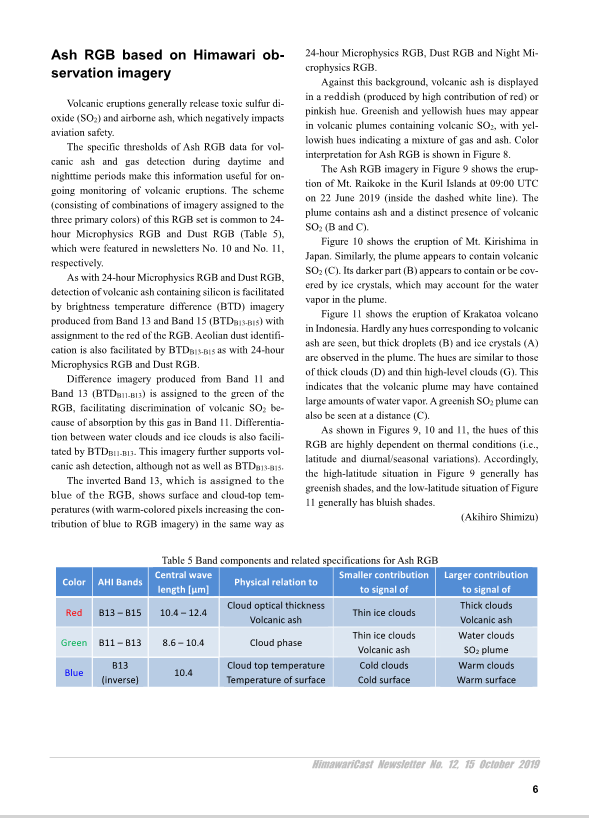 HimawariCast Newsletters have been established in consideration of the current situation to enable sharing  of important information and expertise on satellite imagery analysis.
Their contents include important information relating to the operation of HimawariCast receiving systems, examples of satellite imagery analysis  techniques and tips on using JMA’s SATAID display and analysis program.
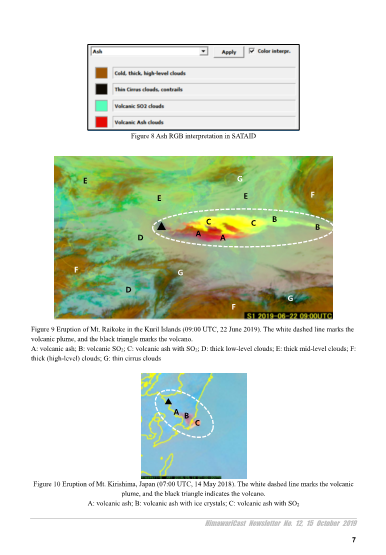 There are serialized article on RGB composites!
https://www.data.jma.go.jp/mscweb/en/himawari89/himawari_cast/himawari_cast.php
Future plan
Currently, the details of the contents are being examined.
There is a plan to publish the Himawari RGB Quick Guides on the Meteorological Satellite Center/JMA website.
The detailed report related to the RGB composite introduction will be also published on the website.
Additional quick guide for other useful imagery products (e.g. sandwich product) will be considered in the future.
Examining RGBs containing near-infrared imagery- based on Himawari RGB Quick Guide contents -Fire Temperature RGBCloud Phase Distinction RGB
Fire Temperature RGB
(Right) Large scale fires in Victoria, Australia. (05:30 UTC, 3 March 2019) 
Cloud marked “B” corresponds to fire cloud (including pyrocumulus cloud) caused by bush fire (marked “A”).
(Bottom) Fire hotspots before daylight time (20:00 UTC, 2 March 2019)
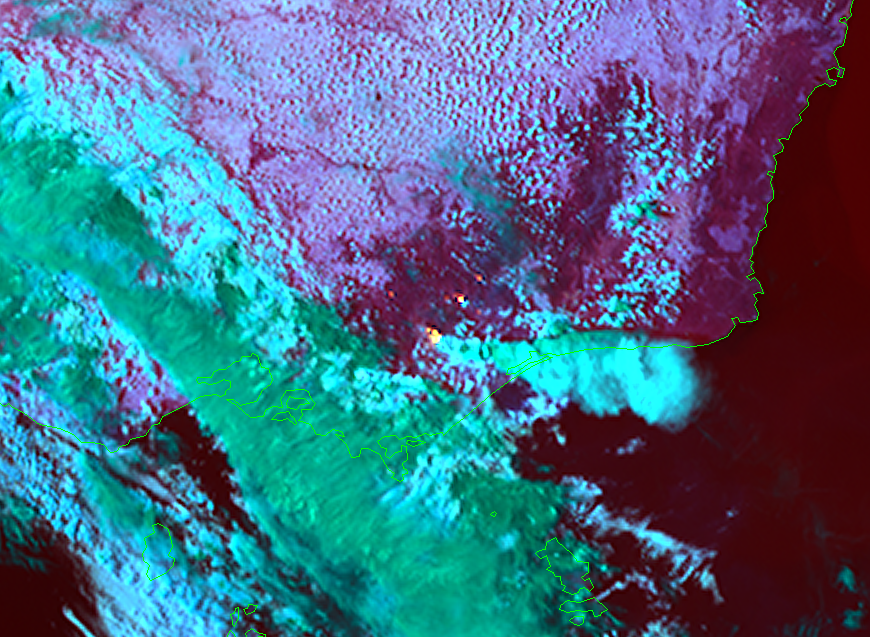 D
D
A
A
C
B
B
E
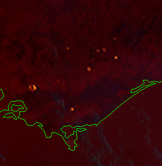 A ■ ■ : fire hotspots; 
B ■ : fire clouds (pyrocumulus cloud) with ice droplets;  
C ■: ice clouds; 
D ■ : water clouds;
E ■ : sea surface
A
A
C
A
A
D
A
RGB recipe with recommended thresholds and related specifications for Fire Temperature RGB
Color interpretation for Fire Temperature RGB
Fire Temperature RGB
Main applications： Fire hotspot, fire intensity

Benefits:
This RGB is helpful for monitoring fire hotspot and its intensity by means of its color shade successively.
The color components of this RGB provide fire intensity depending on their wavelength.
This RGB is applicable day and night as regards fire hotspot.
Available to distinguish between ice clouds and water clouds.

Limitations：
This RGB is not available during daytime except for fire hotspot.
Very dry surface region (e.g. desert) looks reddish color (false fire).
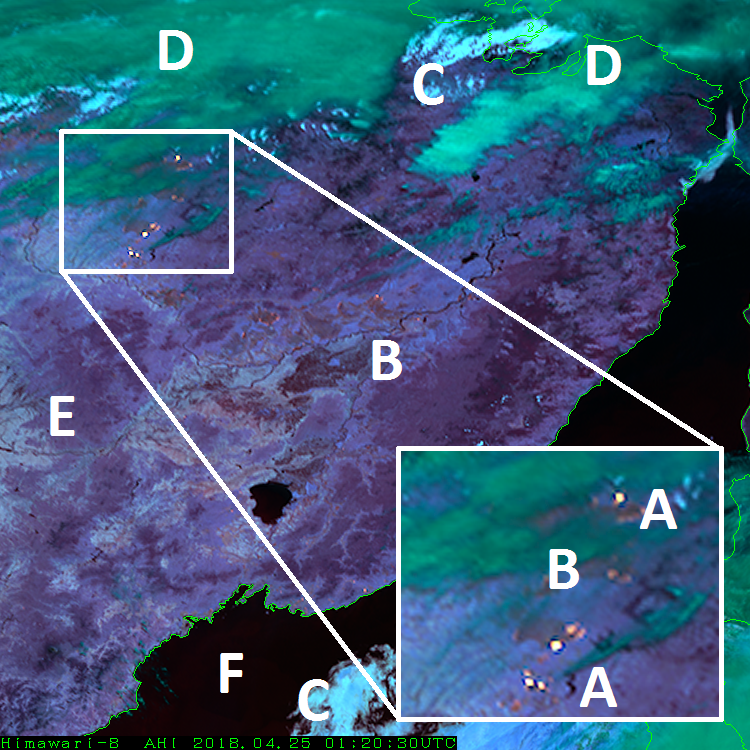 Forest fire in the vicinity of Siberia, Russia. (01:20 UTC, 25 April 2018)

A ■ : fire hotspots (relatively high temperature); 
B ■ : fire hotspots (relatively low temperature); 
C ■ : water clouds; 
D ■ : ice clouds; 
E ■ : land surface; 
F ■ : sea surface
Cloud Phase Distinction RGB
B
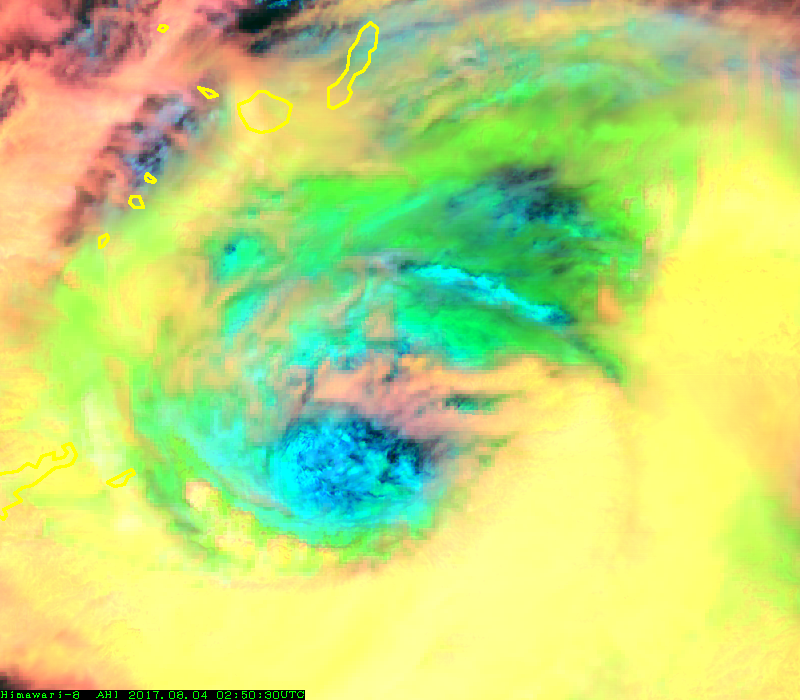 Typhoon (Noru) by Cloud Phase Distinction RGB. (02:50UTC, 4 August 2017) 

The detailed structure consisting of blueish low level clouds (marked “D”) can be seen inside eyewall.

A ■ : thick high-level clouds with ice particles; 
B ■ : thin high-level clouds with ice particles; 
C ■ : thick low level ice clouds; 
D ■ : thick low level water clouds
C
A
B
C
A
D
A
RGB recipe with recommended thresholds and related specifications for Cloud Phase Distinction RGB
Color interpretation for Cloud Phase Distinction RGB
Cloud Phase Distinction RGB
Main applications： Analysis cloud thickness, height of cloud top and cloud phase

Benefits:
Easy to distinguish between high-level ice clouds and low-level water clouds.
Easy to  identify surface snow/ice.

Limitations：
Available during daytime only
Colors of clouds and surface are affected by thermal conditions (latitudinal , seasonal,  diurnal etc.).
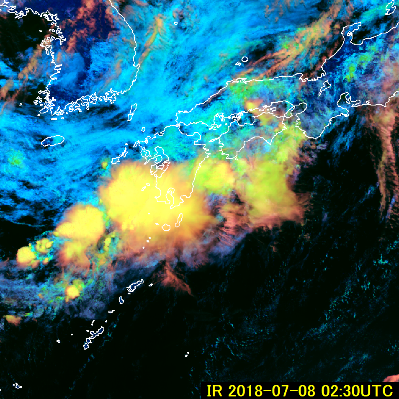 C
D
Cloud area corresponding to Baiu (Mei-yu) stationary front above Western Japan. (02:30 UTC, 8 July 2018)

Cloud analysis only by using visible image (bottom) requires to estimate from cloud shapes and patterns. Meanwhile, thick clouds (Cbs) and low-level clouds can be distinguished easily by Day Cloud Phase RGB (top) at a glance.

A ■ : thick high-level clouds with ice particles; 
B ■ : thin high-level clouds with ice particles; 
C ■ : thick low level ice clouds; 
D ■ : thick low level water clouds
A
B
Cloud Phase Distinction
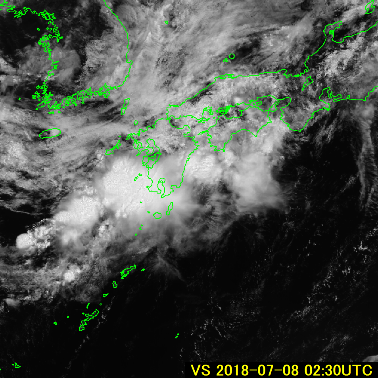 B03
Summary
JMA is planning to provide RGB Quick Guides to Himawari imagery users on JMA/MSC website.
The detailed report related to the RGB composite introduction will be also published on the website.
The RGB composites which are not so familiar to users (e.g. RGBs developed by JMA) are also useful.
As examples of such RGBs,  “Fire Temperature RGB” and “Cloud Phase Distinction RGB” were introduced by using Himawari RGB Quick Guide contents.
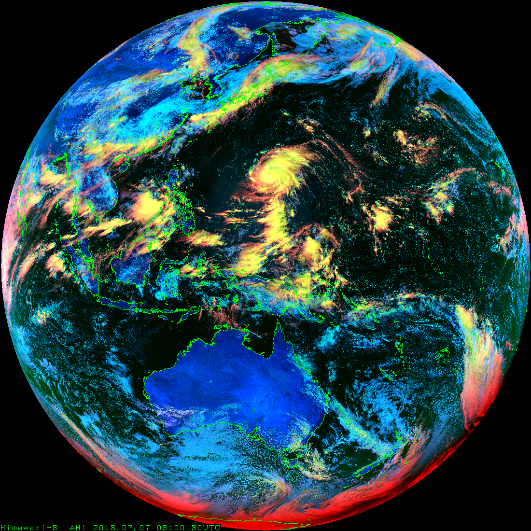 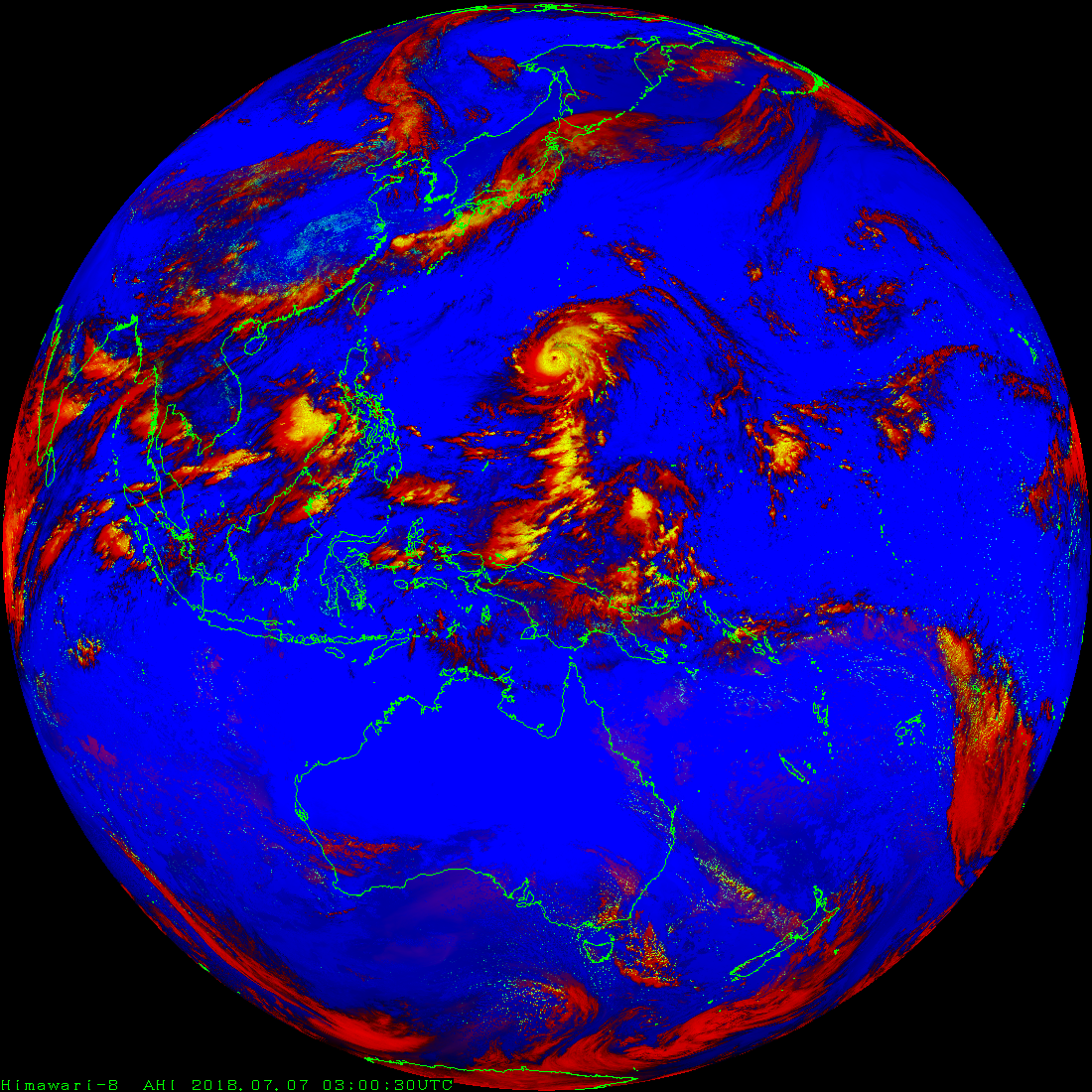 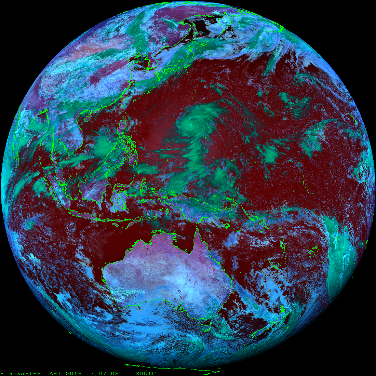 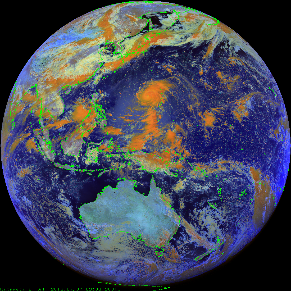 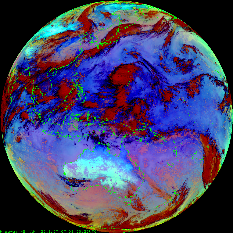 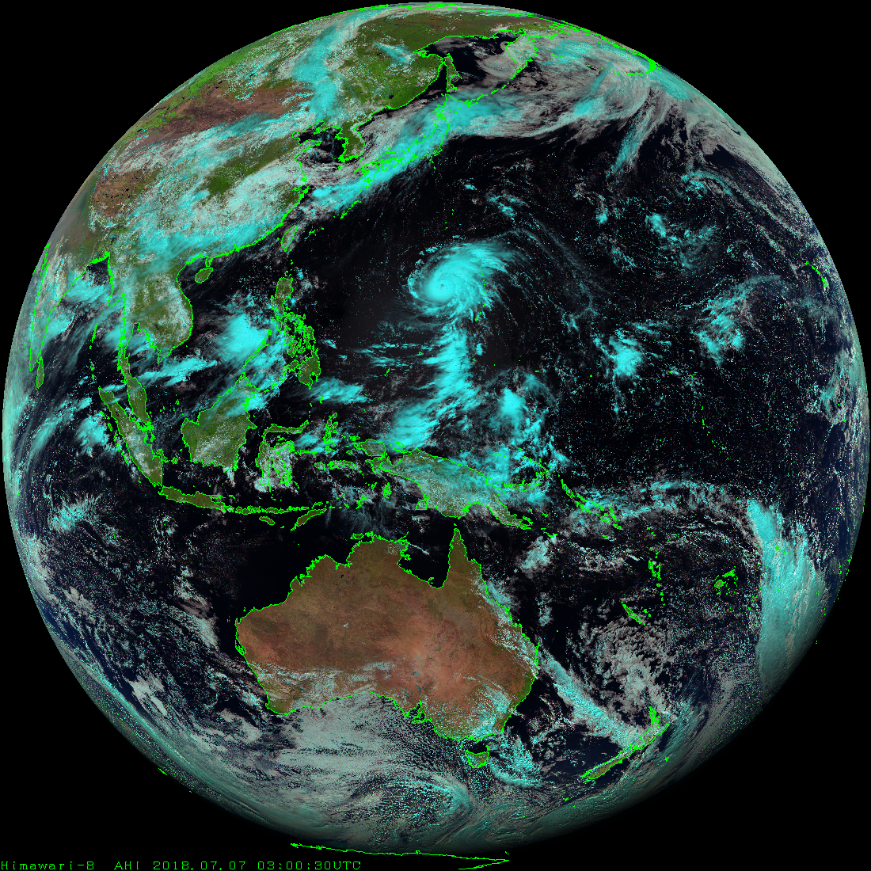 Thank you !
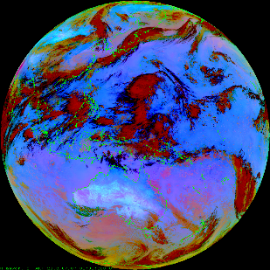 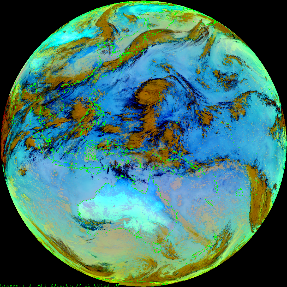 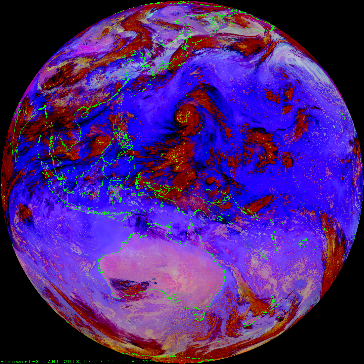 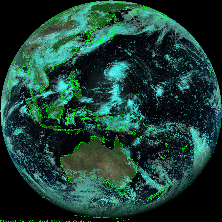 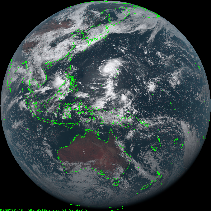 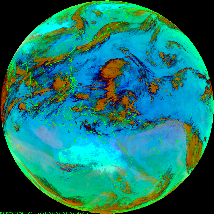 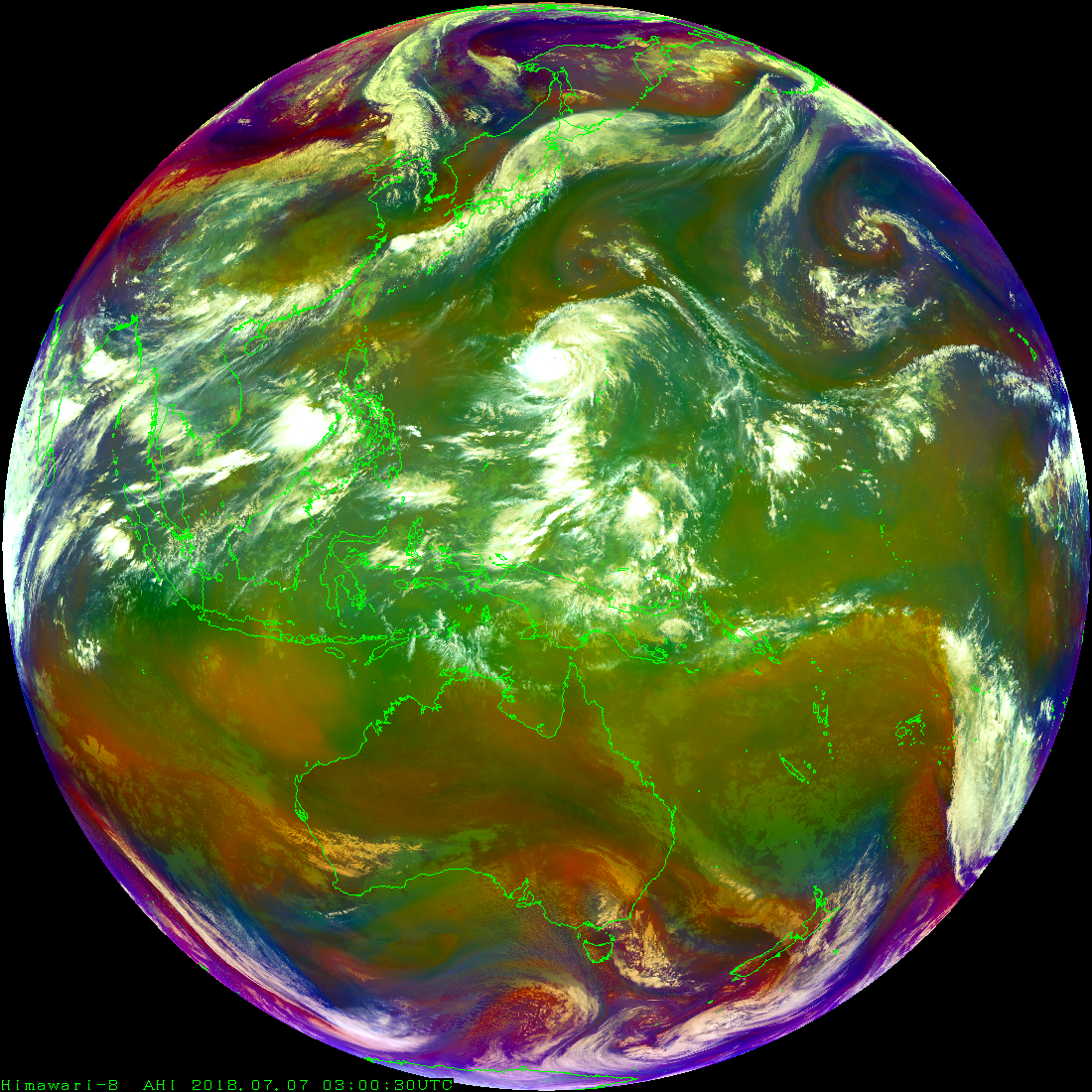 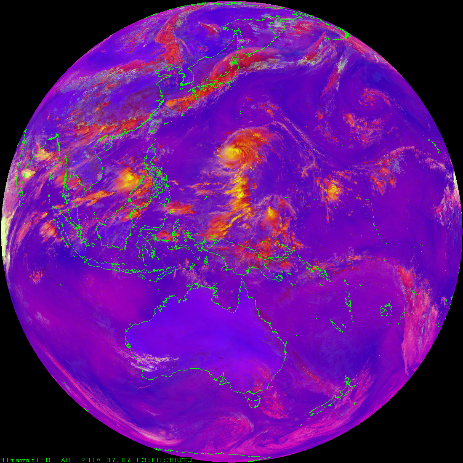 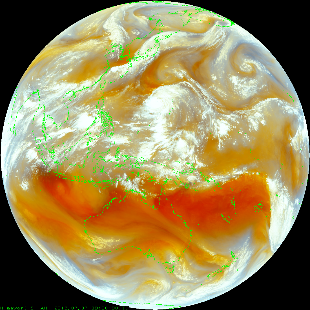 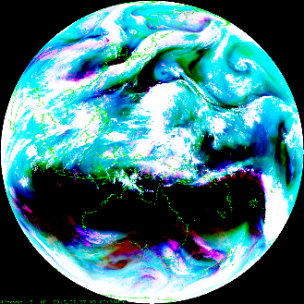 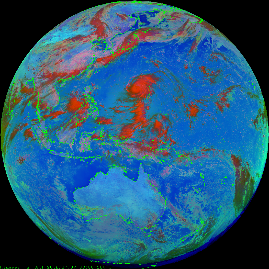 Samples of Himawari RGB Quick Guides
24hourMicrophysics
Airmass
Natural Color
Cloud Phase Distinction
Fire Temperature
Day Deep Clouds